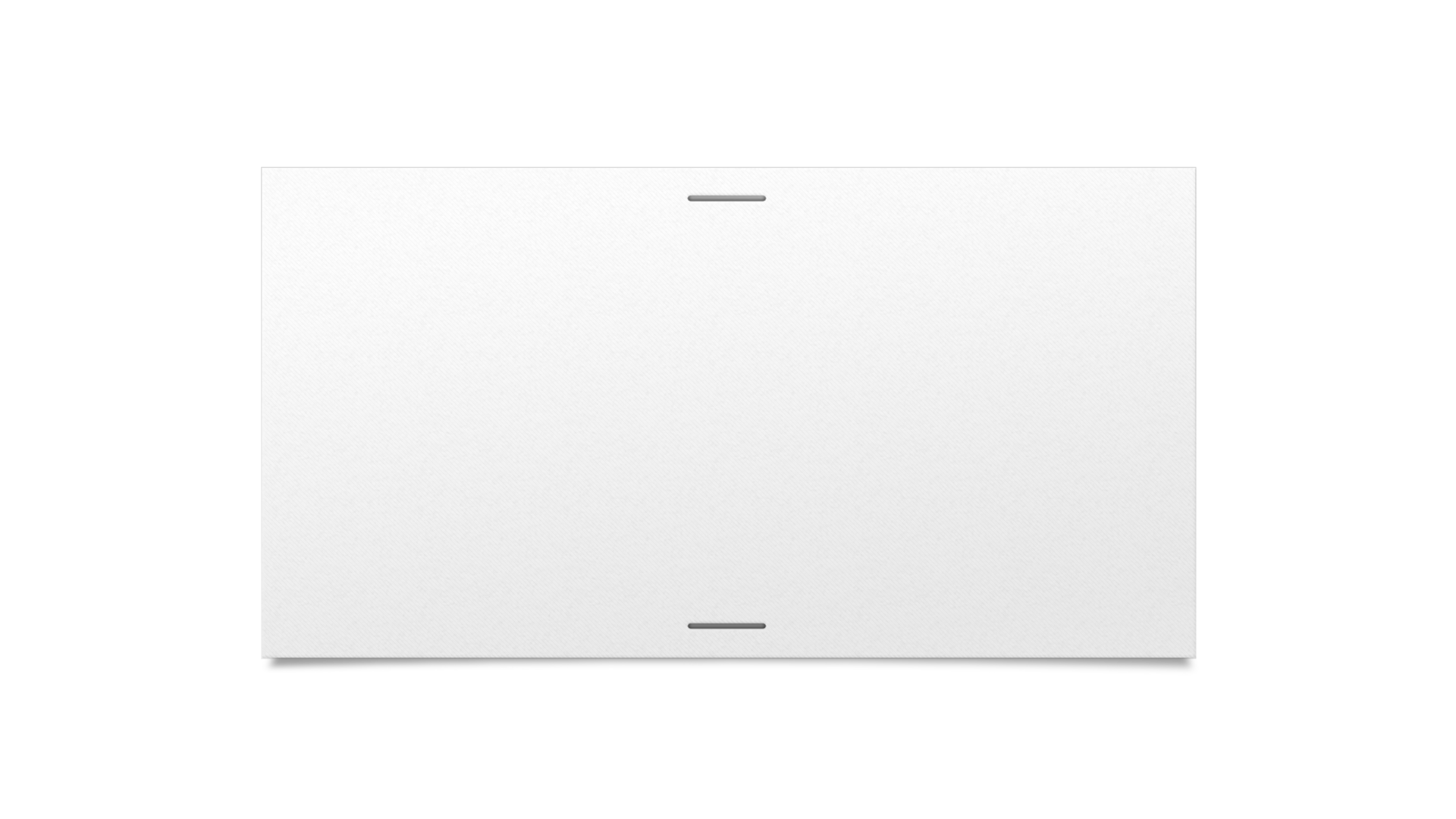 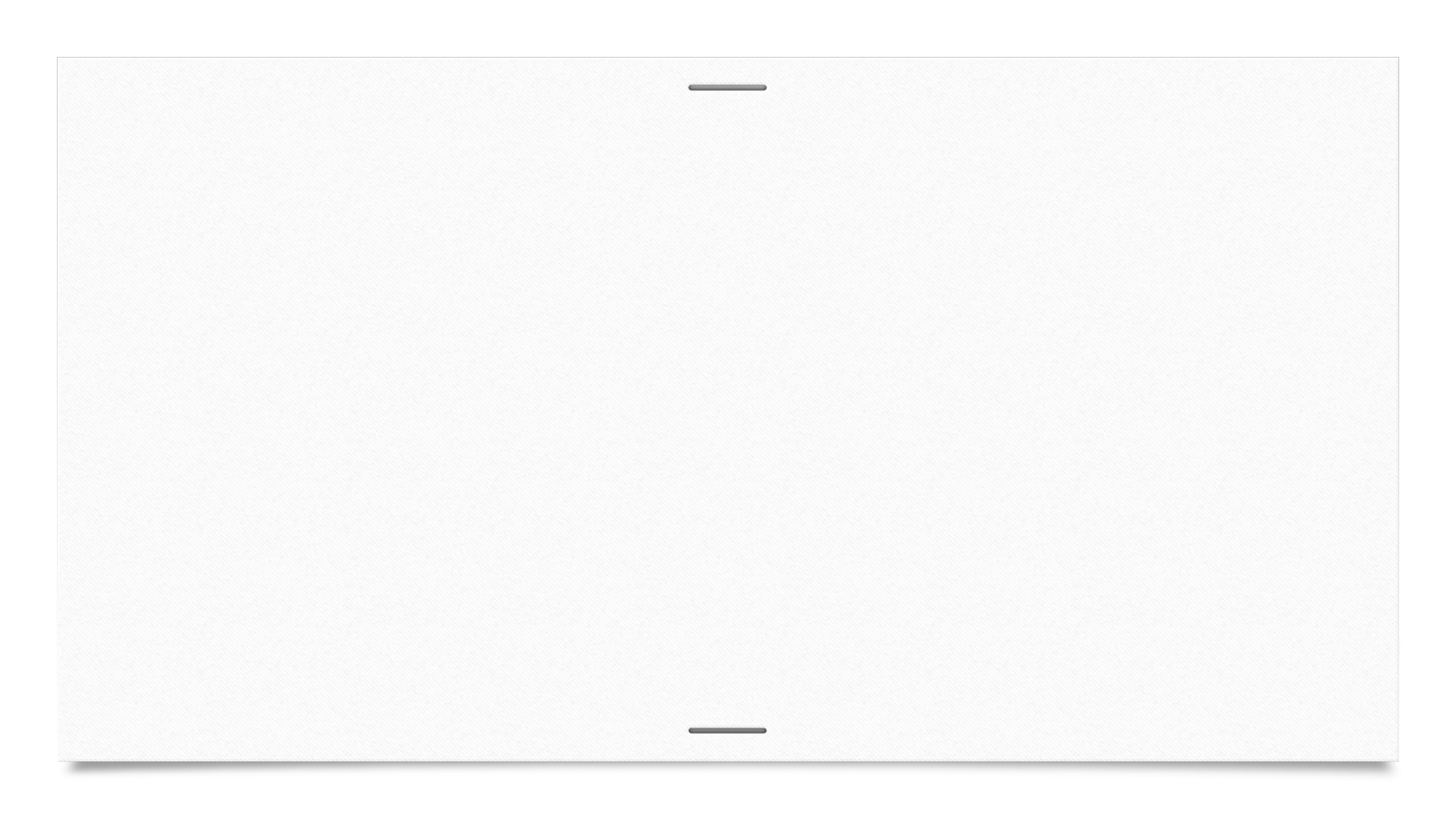 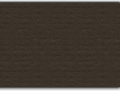 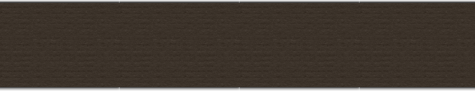 10:23 – 27
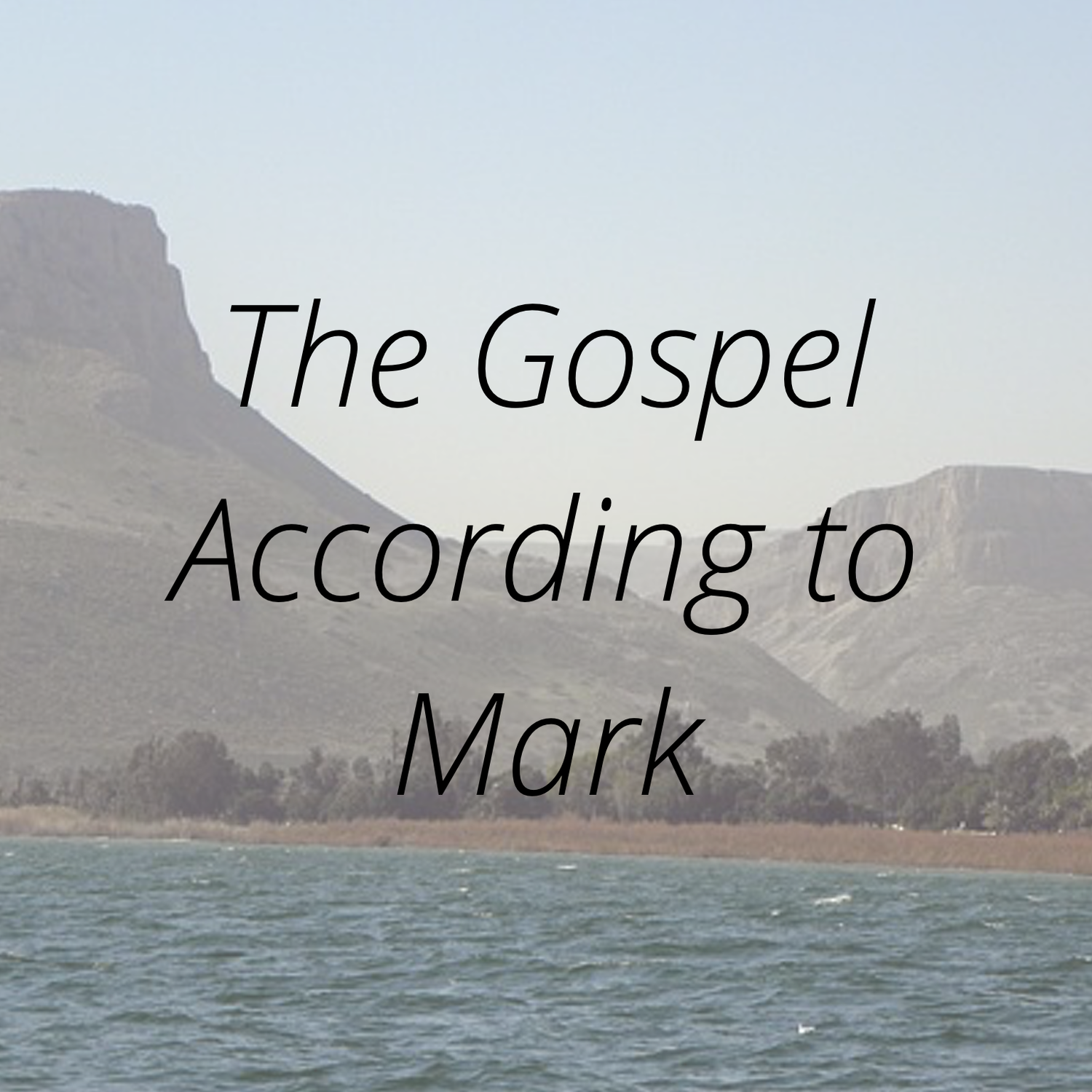 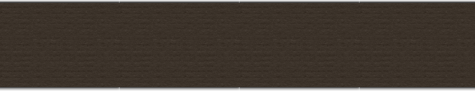 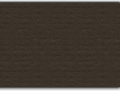 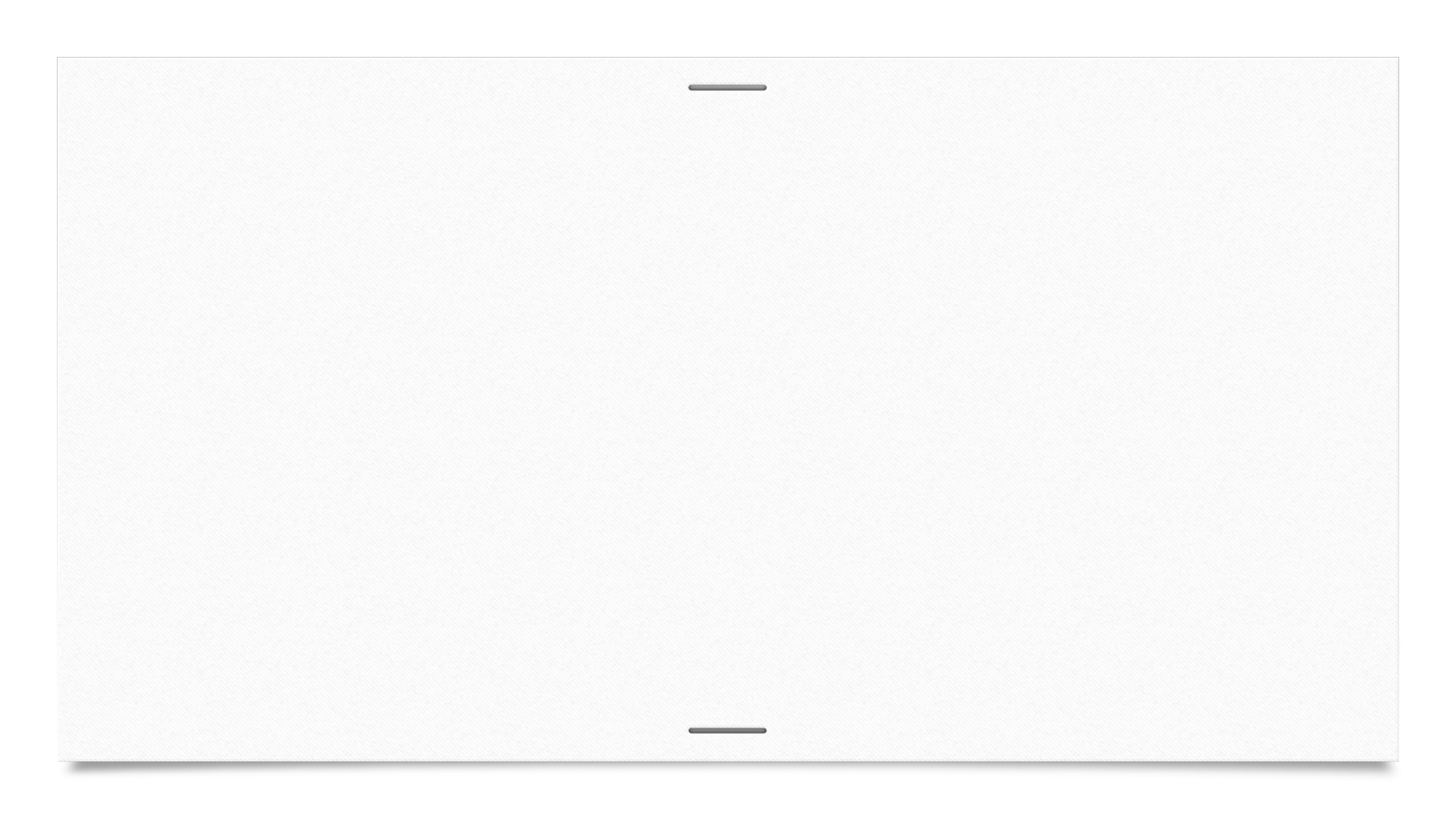 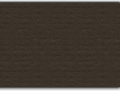 Verse 23
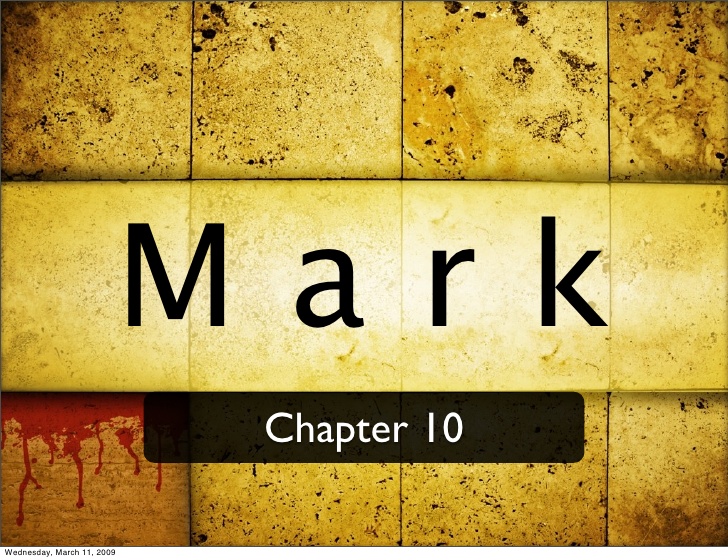 “23 Then Jesus looked around and said to His disciples,…”
Jesus has turned His attention back to His disciples and begins a teaching that they all need to pay close attention
Jesus never misses a teaching opportunity
We can all learn from the actions of others
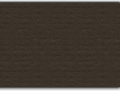 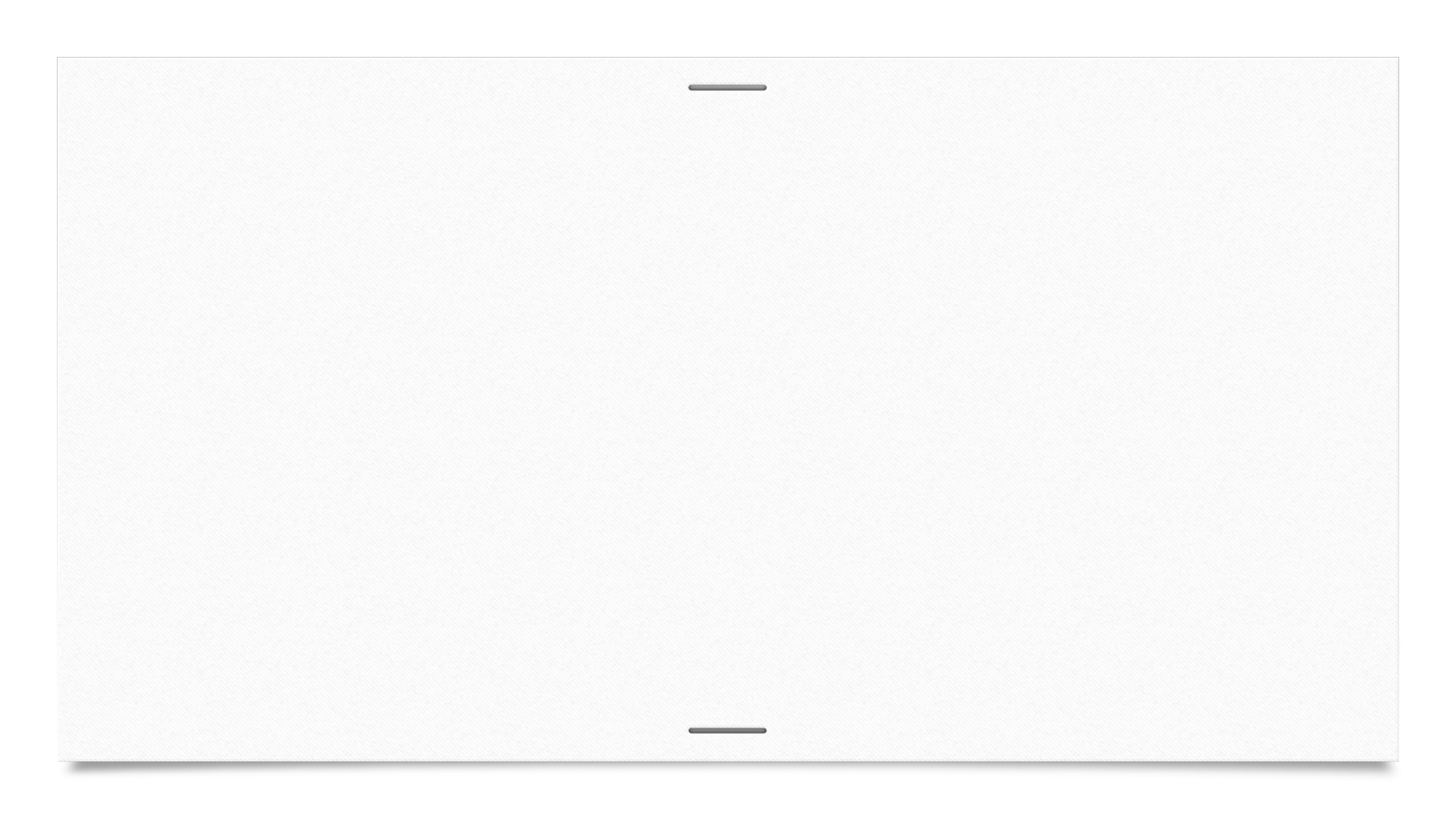 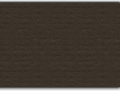 Verse 23
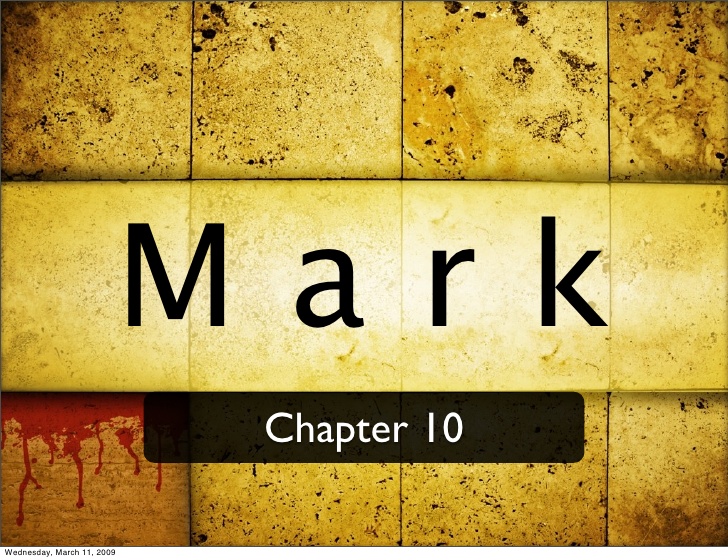 “How hard it is for those who have riches to enter the kingdom of God!”
The emphasis is placed on the idea of “hard”
Note wealth does not automatically exclude one from Heaven, it just makes it much harder
Worldly wealth can blind one to their need for dependence on God
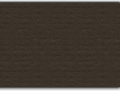 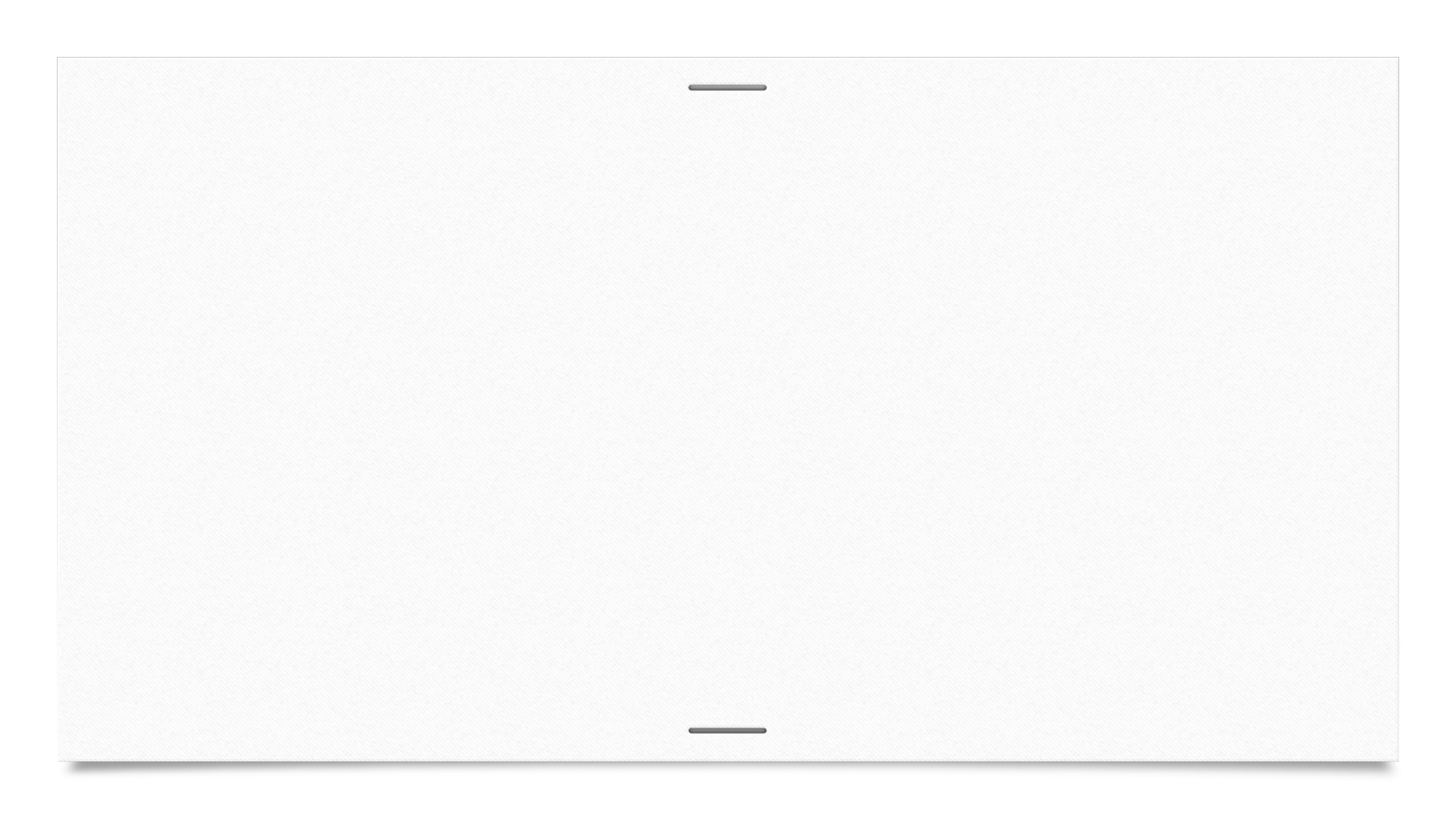 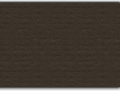 Verse 23
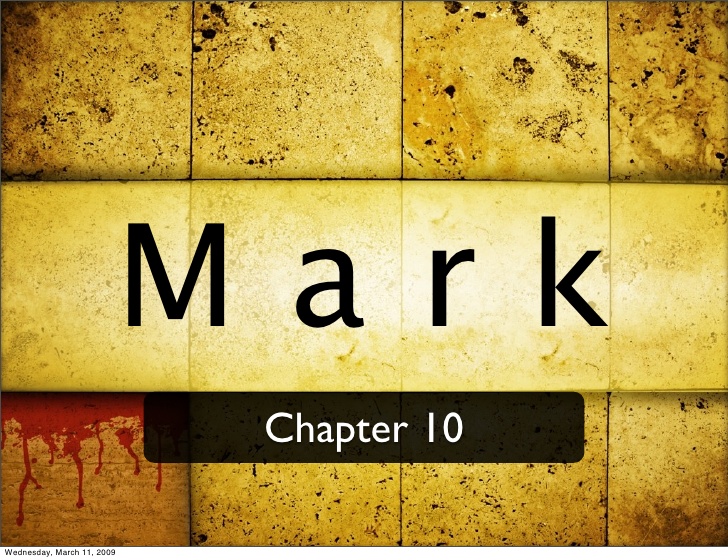 “How hard it is for those who have riches to enter the kingdom of God!”
Mark had spoken the parable of the soils that “18 Now these are the ones sown among thorns; they are the ones who hear the word, 19 and the cares of this world, the deceitfulness of riches, and the desires for other things entering in choke the word, and it becomes unfruitful.”
No fruit, no salvation
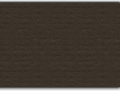 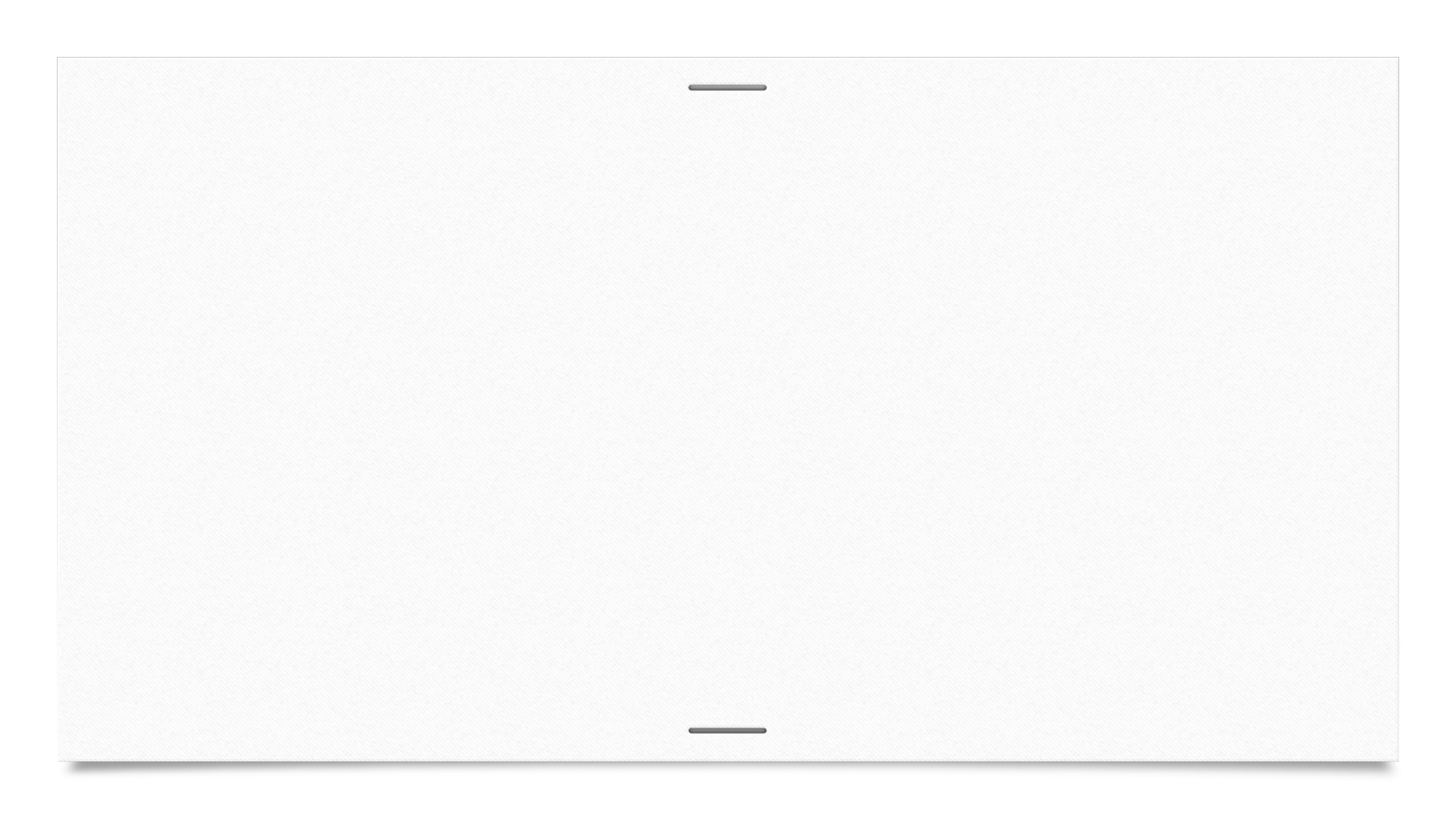 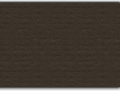 Verse 24
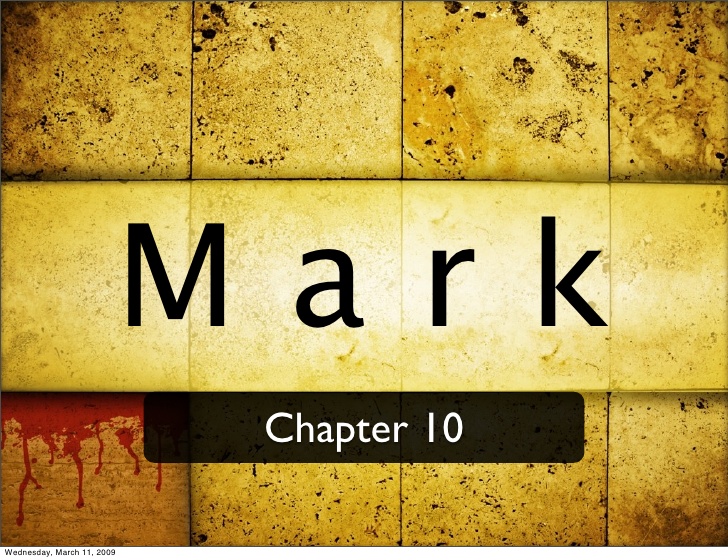 “24 And the disciples were astonished at His words….”
It was common belief in this time that wealth was an indication of God’s favor and a reward for keeping the Law
Jesus often tales the common beliefs of the day and turns them on their head to explain the Truths of God
Conventional thinking does not always equal spiritual thinking
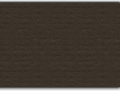 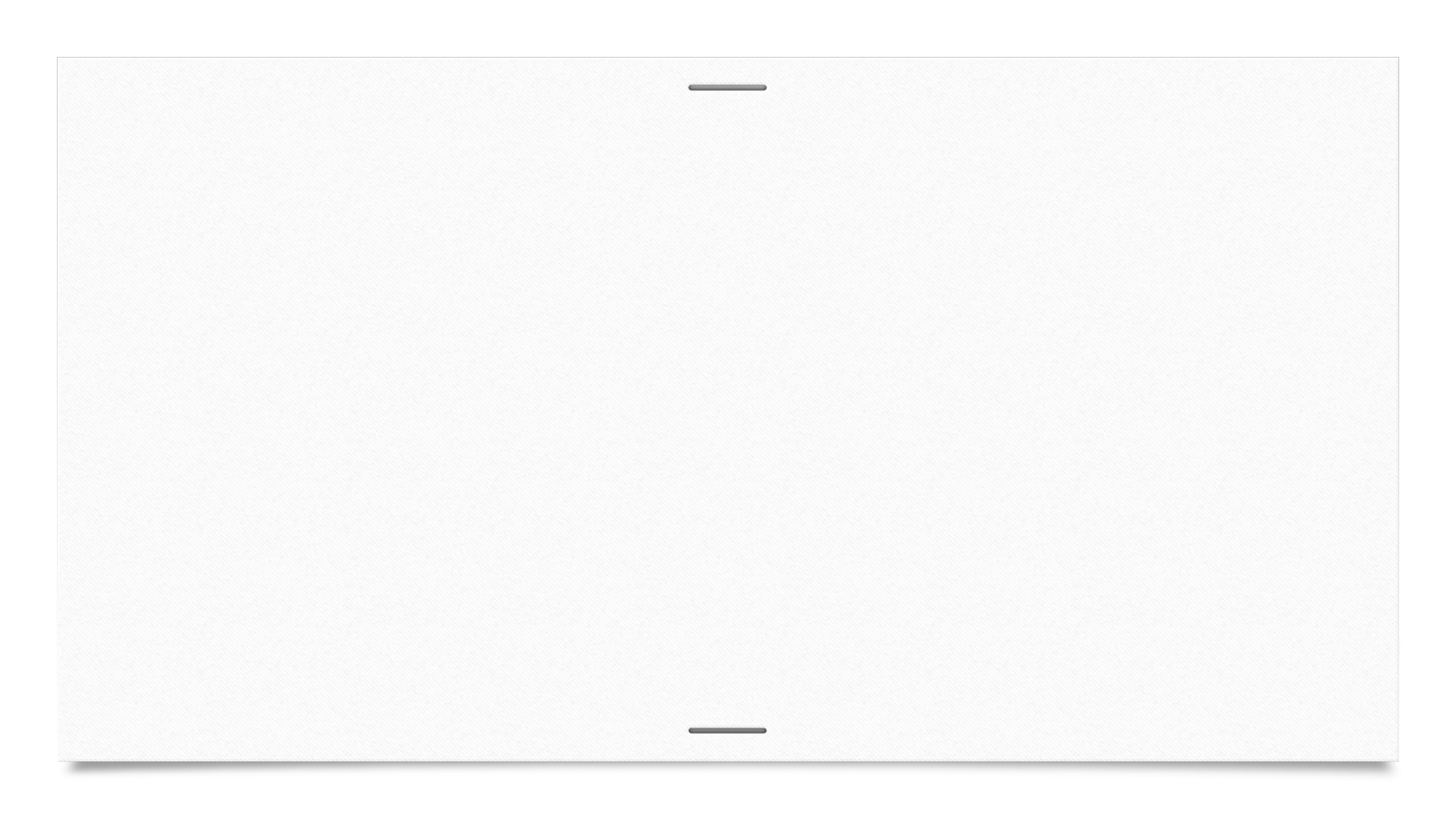 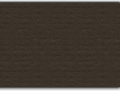 Verse 24
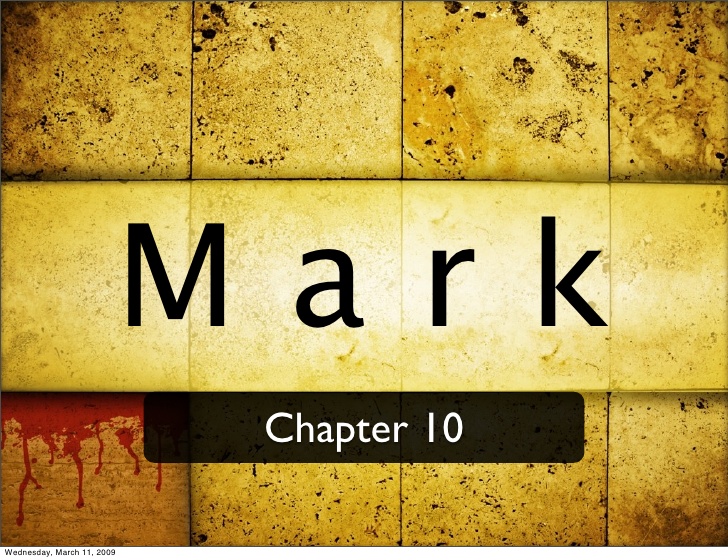 “…how hard it is or those who trust in riches to enter the kingdom of God!
Jesus us now points out to us where the problem lies, it is not the having of wealth but the trust in that wealth as opposed to a trust in God
The rich man had shown a belief that there must be something he needed to do to inherit eternal life… there is no way to earn your way into God’s Kingdom it is a gift granted through humility and love as a child
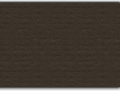 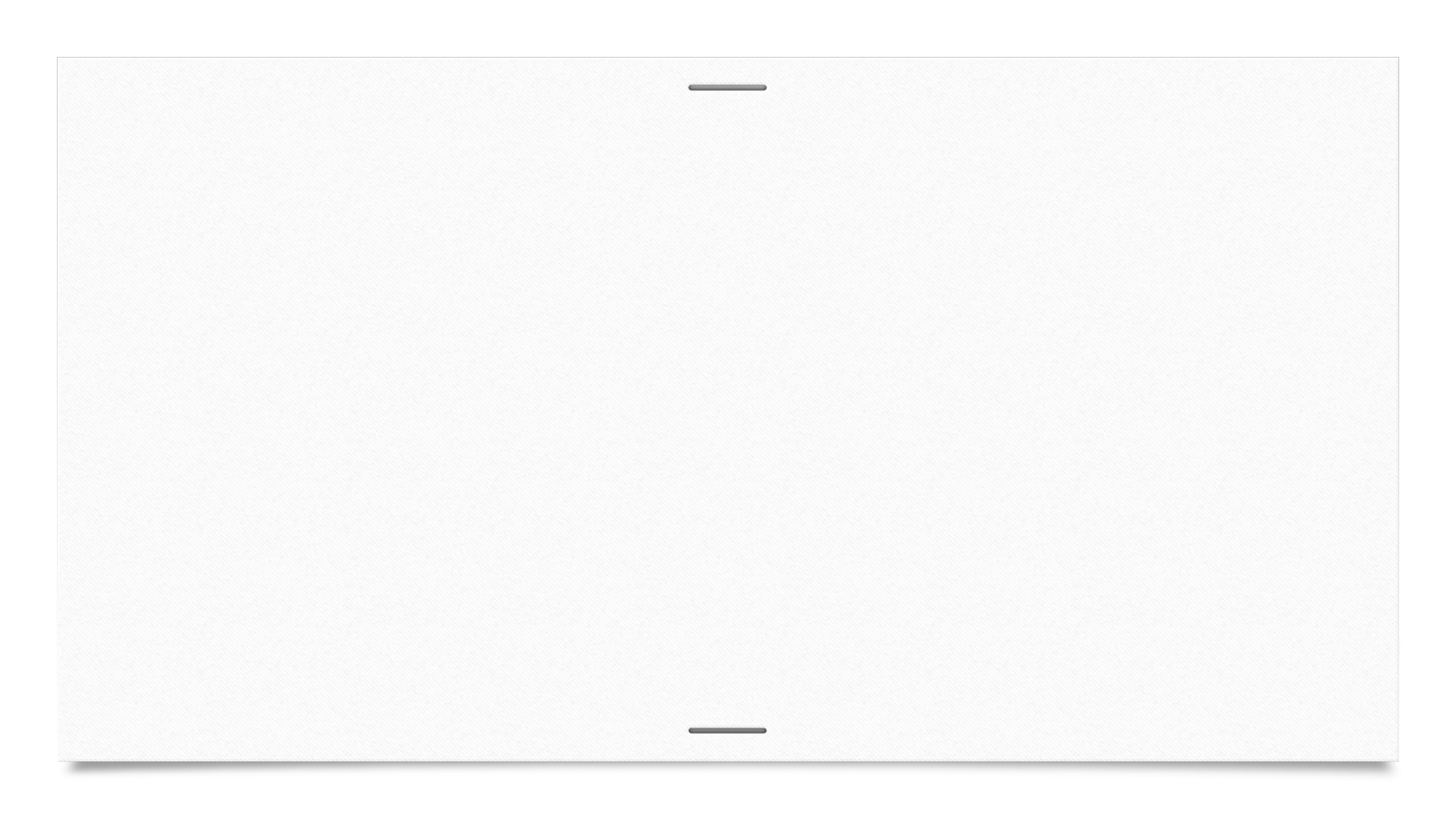 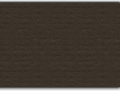 Verse 25
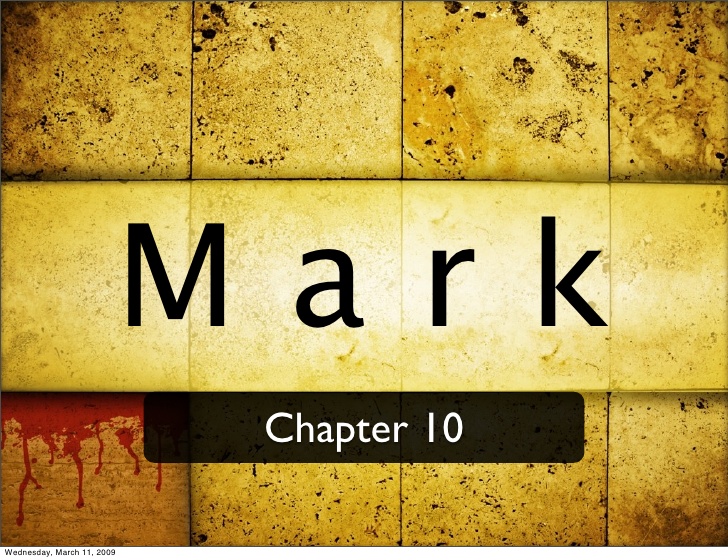 “25 It is easier for a camel to go through the eye of a needle than for a rich man to enter the kingdom of God.”
Do not allow yourself to get caught up in the trap of overthinking this
 Catch the point in the overall context… With man, salvation is like a camel going through the eye of a needle. With God, it is possible.
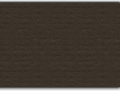 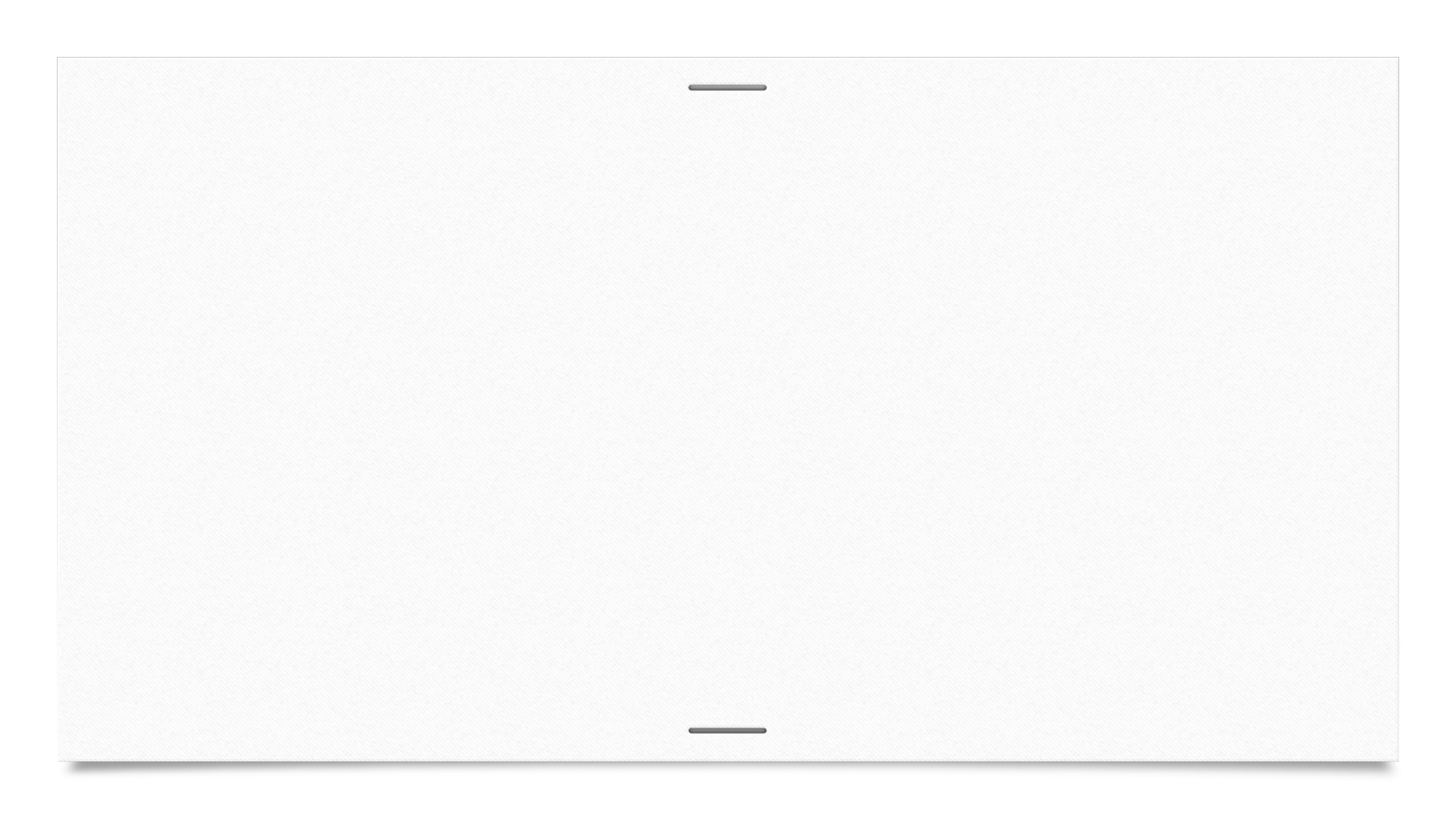 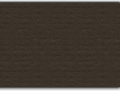 Verse 26
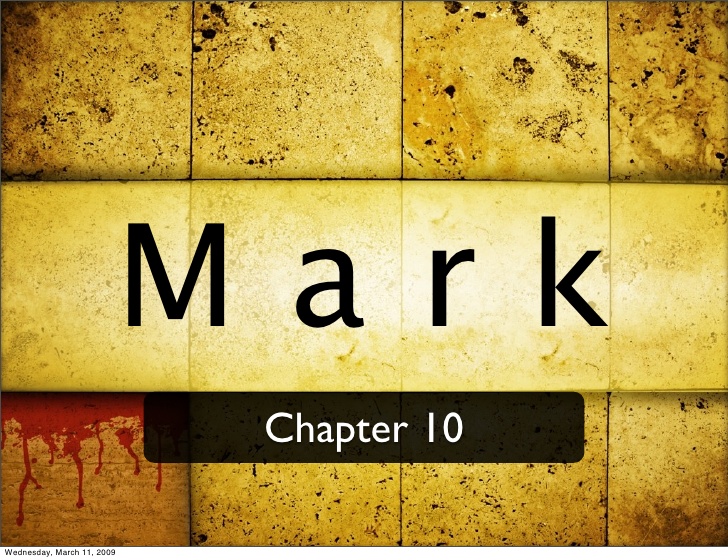 “26 And they were greatly astonished, saying among themselves, “Who then can be saved?”
This is the obvious question based on man’s way of reasoning
If one who is rich (believed to be a sign of God’s favor and acceptance of the person for living a life of following God’s law and will) cannot enter the Kingdom of God, then who can?
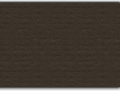 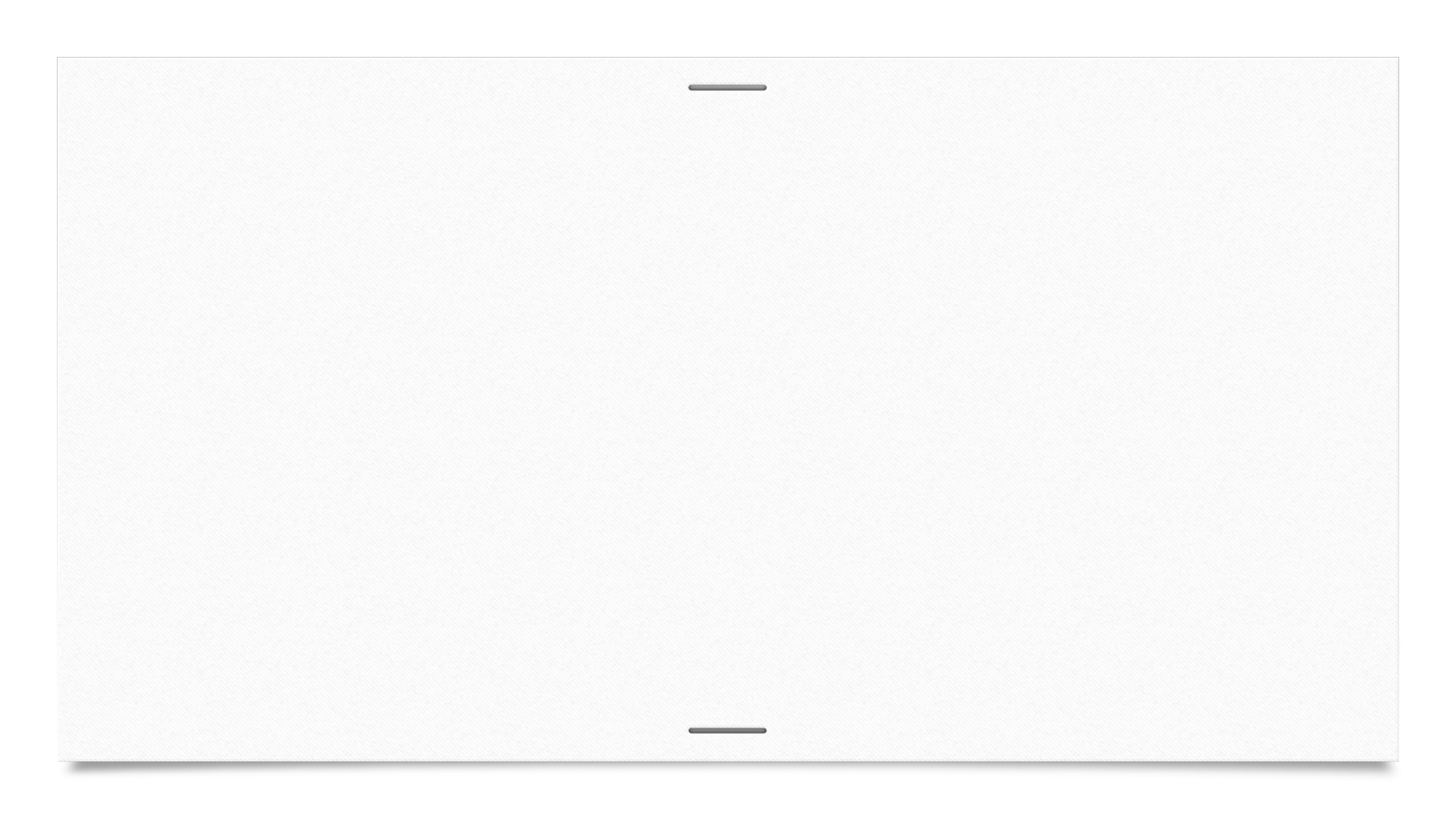 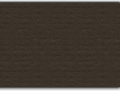 Verse 27
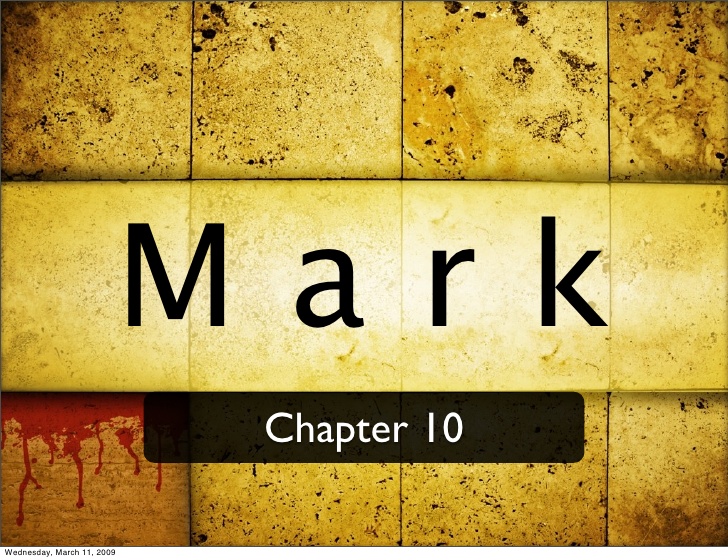 “27 But Jesus looked at them and said, “With men it is impossible, but not with God; for with God all things are possible.”
It is impossible for anyone to be saved by his/her own efforts… salvation is entirely a gracious act of God
Jesus does not teach a rich man cannot enter heaven… He teaches it will be hard
Rich or poor, if one has a pure heart and depends on God and His gift can and will be saved
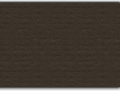